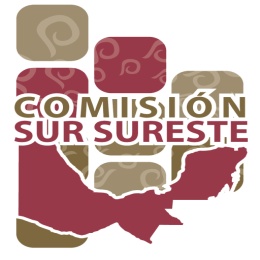 Comisión Integral para la Región Sur Sureste
Plan de Trabajo 2011
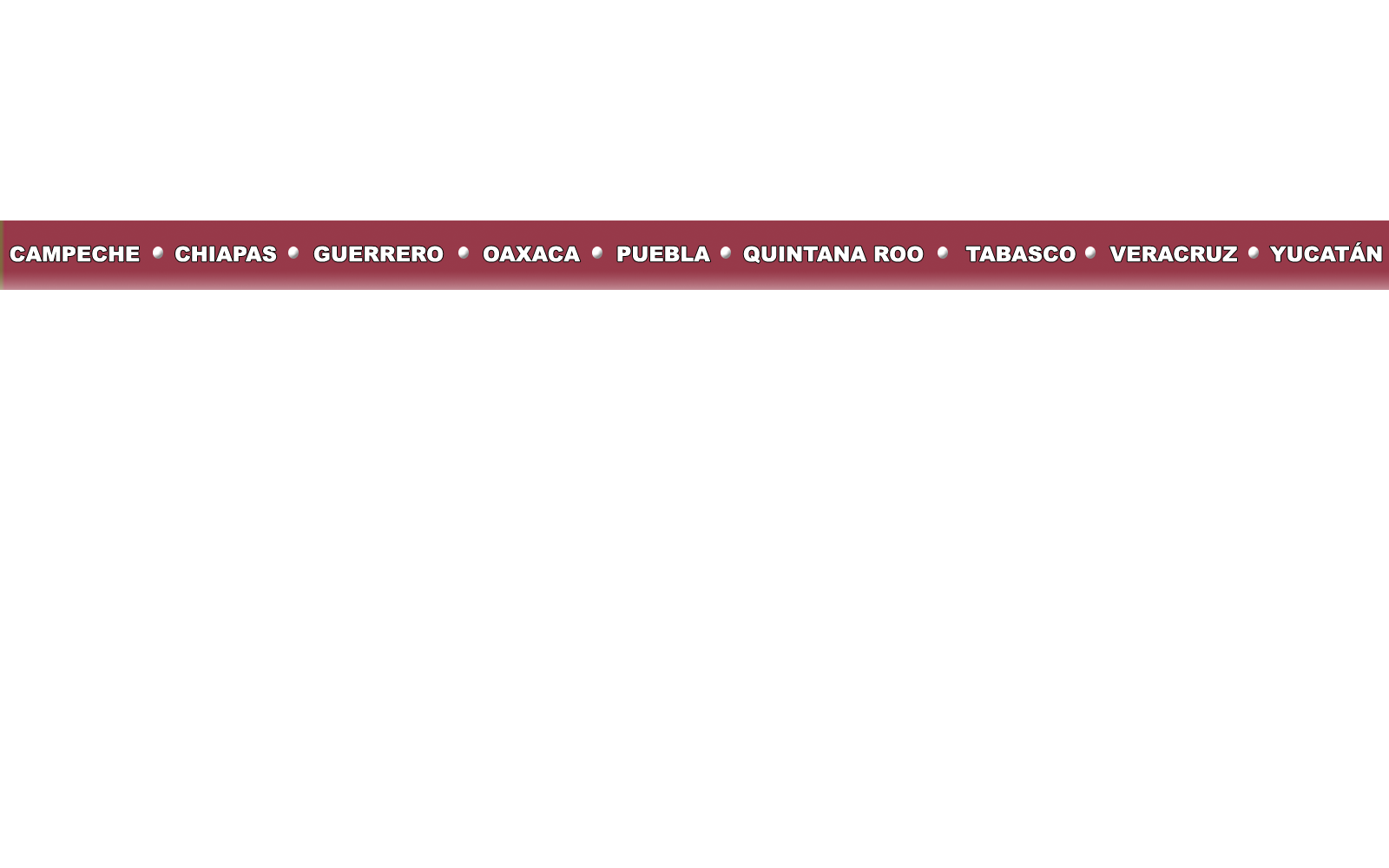 Comisión Integral para la Región Sur Sureste
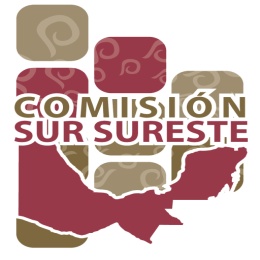 Objetivo General:

Orientar los esfuerzos de todos los integrantes de la Comisión, hacia acciones concretas que permitan impulsar el desarrollo de la región.


Objetivos específicos:

 Dar seguimiento a los temas que así lo ameriten de la agenda 2010.

 Incluir aquellos temas que resulten de nuevo interés de los estados y/o como resultado de la coyuntura política.
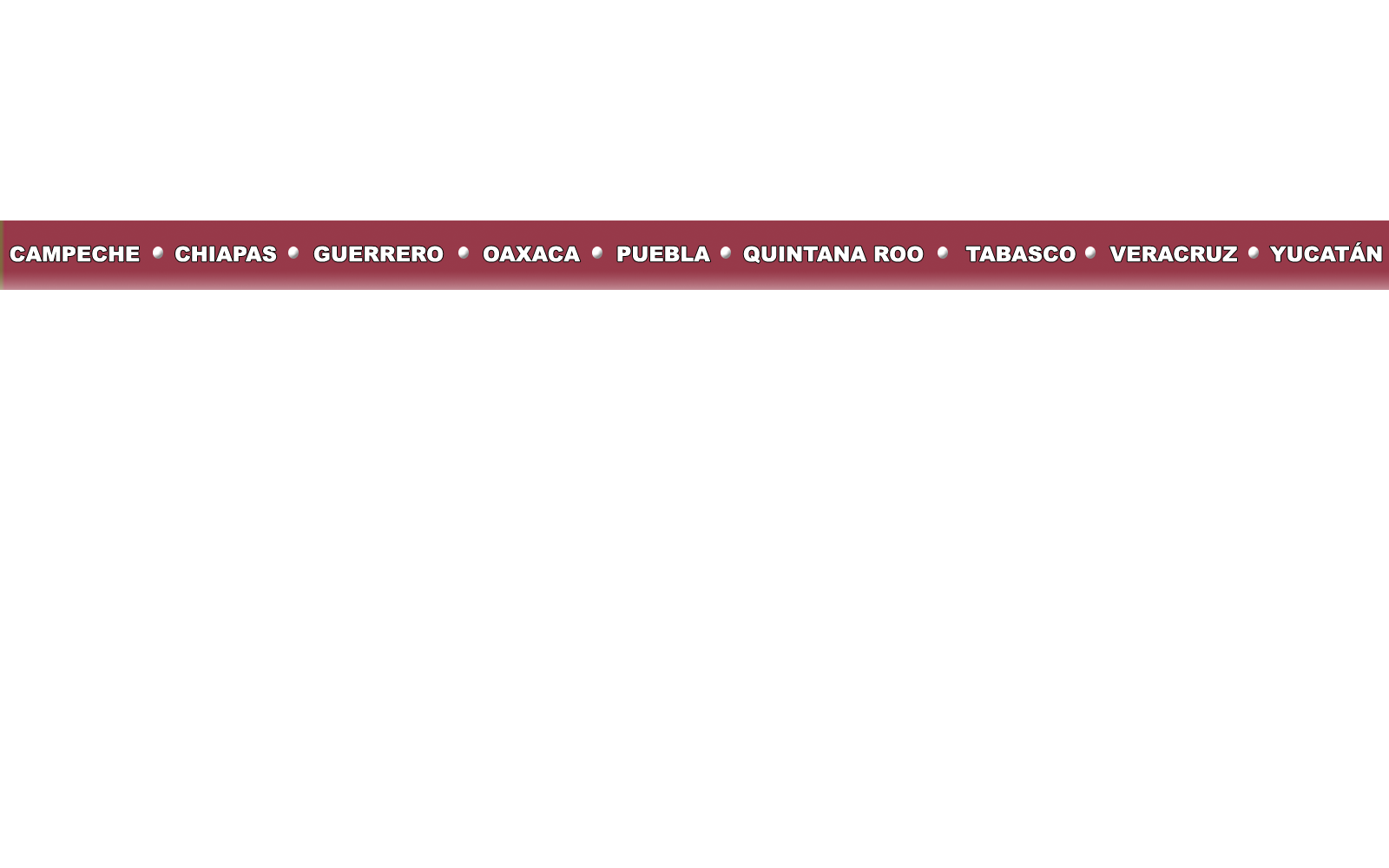 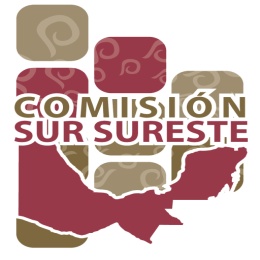 Comisión Integral para la Región Sur Sureste
Antecedentes:

 Comisión para el Desarrollo Integral de la Frontera Sur.

Creación: Vigésimo Primera Reunión Ordinaria, 22 de octubre de 2004, Puerto Vallarta, Jalisco.

 Cambio de nombre a Comisión para el Desarrollo Integral de la Región Sur Sureste: Trigésimo Segunda Reunión Ordinaria, 29 de mayo de 2007, Puerto Vallarta, Jalisco. (Se incorporan como miembros los estados de Guerrera y Puebla).

 Aprobación de agenda temática. Trigésimo Tercera Reunión Ordinaria, 23 de marzo de 2010, Morelia, Michoacán.
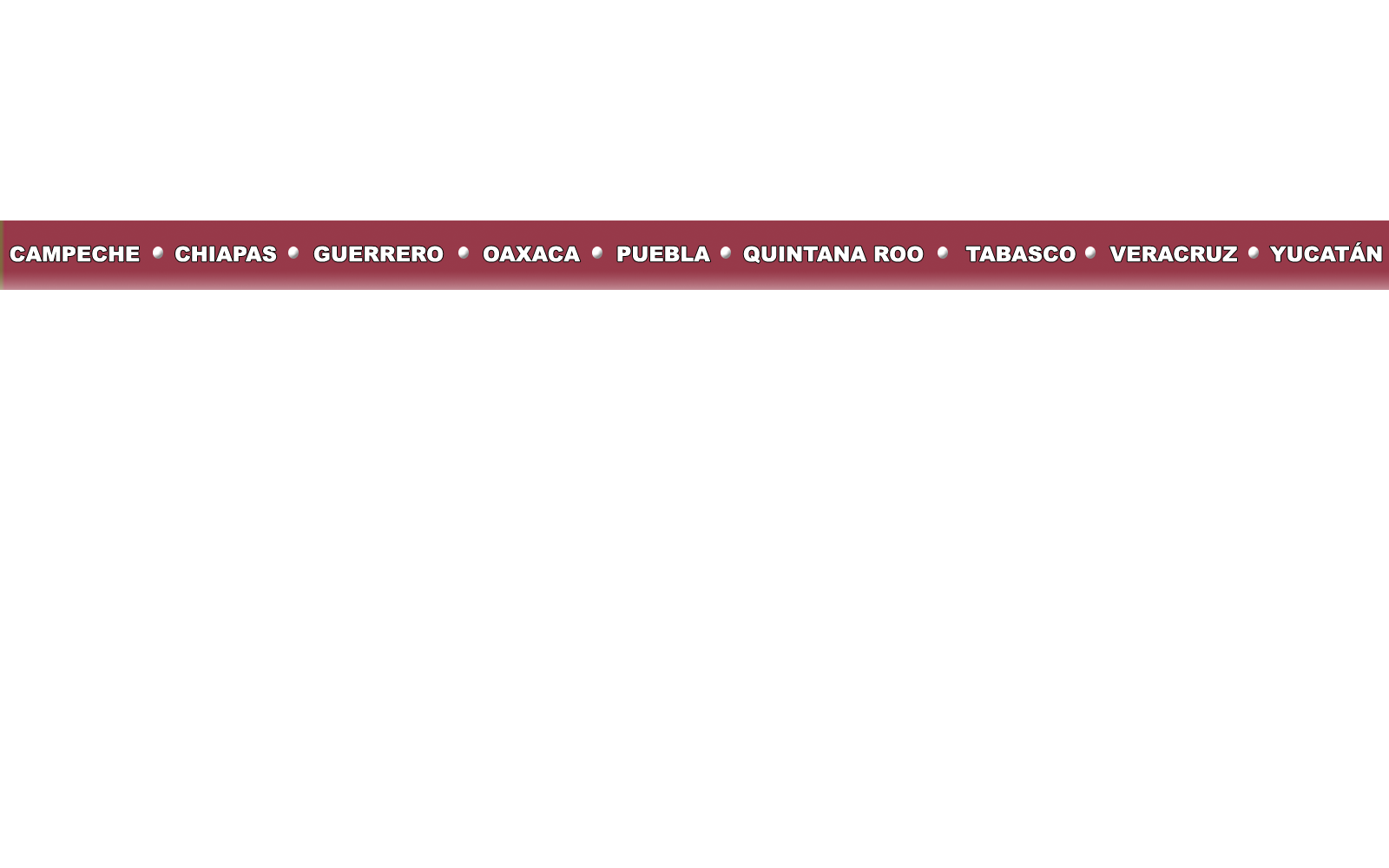 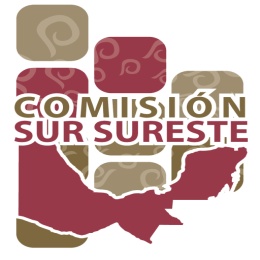 Comisión Integral para la Región Sur Sureste
Antecedentes:

La Comisión para el Desarrollo Integral de la Región Sur Sureste (CODESUR) surgió ante la necesidad de atender las diversas problemáticas que comparten los estados que la integran. A diferencia de otras comisiones de la CONAGO, enfocadas a temas muy puntuales y de impacto nacional, la CODESUR, por su carácter de integral abarca varios de estos mismos asuntos, sólo que desde la visión regional.

El programa de trabajo 2010, resultado de las propuestas de cada uno de los estados integrantes se dividió en cuatro grandes ejes: 

1.	Redimensionamiento de la Comisión
2.	Frontera Sur, plataforma de desarrollo
3.	Infraestructura estratégica de comunicación multimodal
4.	Desarrollo Energético y Política Ambiental
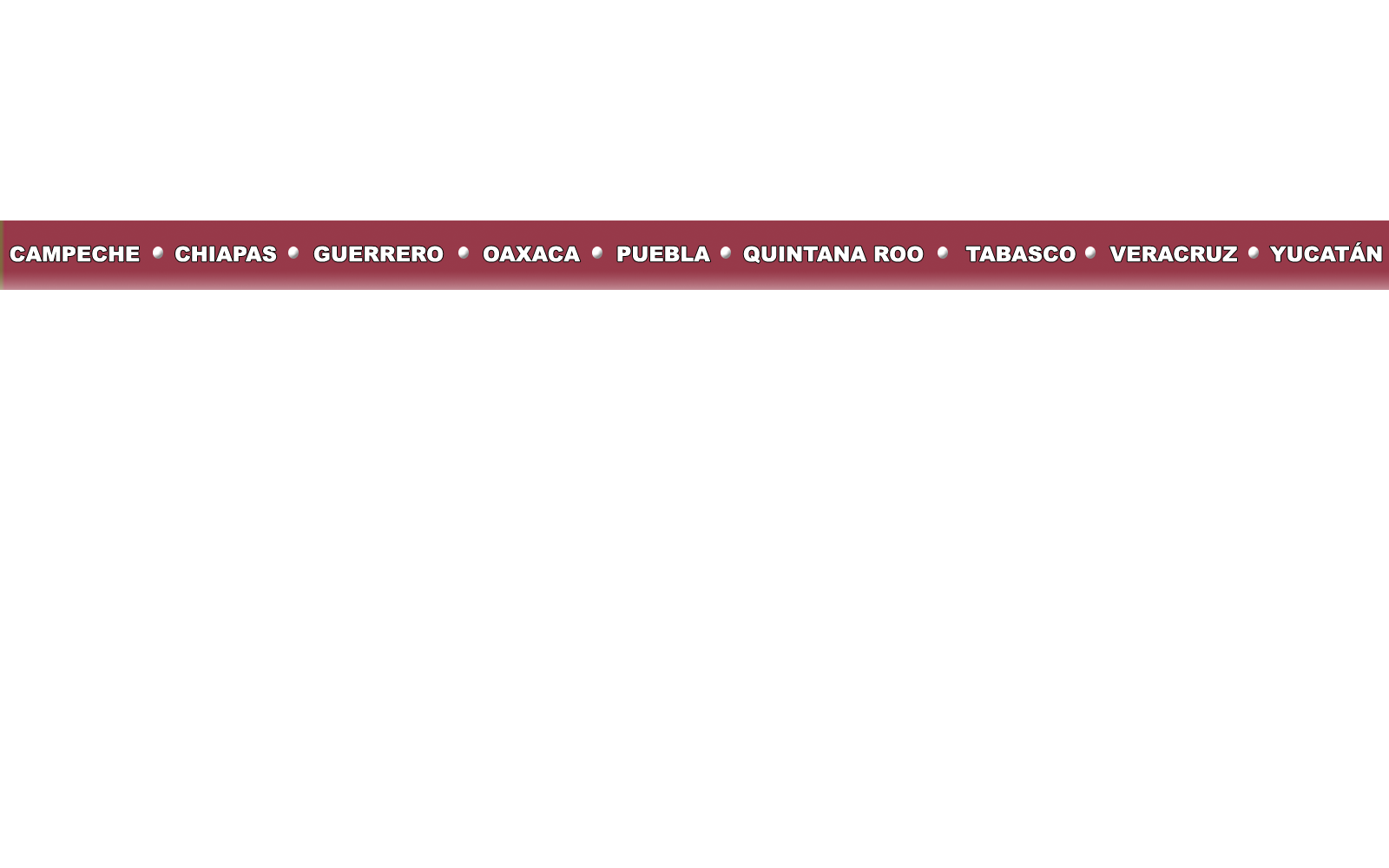 Comisión Integral para la Región Sur Sureste
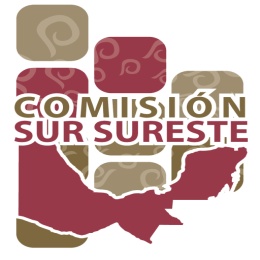 EJE 1	Redimensionamiento de la Comisión

PRODUCTO: 
 Cartera  Interinstitucional de Proyectos (CIP)

EJE 2	Frontera Sur, plataforma de desarrollo

PRODUCTO: 
 Proyecto Ejecutivo del Corredor Industrial de la Frontera Sur.

Eje 3        Infraestructura estratégica de comunicación multimodal
PROYECTOS: 

 Sistema Logístico para el Desarrollo Regional del Istmo de Tehuantepec.
 Ferrocarril Estación Chontalpa- Dos Bocas.

Eje 4   Desarrollo Energético y Política Ambiental
PROYECTO: Centro Mesoamericano para las Energías Renovables, el Agua y los Ecosistemas (Centro de Investigación del Cambio Global y la Sustentabilidad del Sureste)
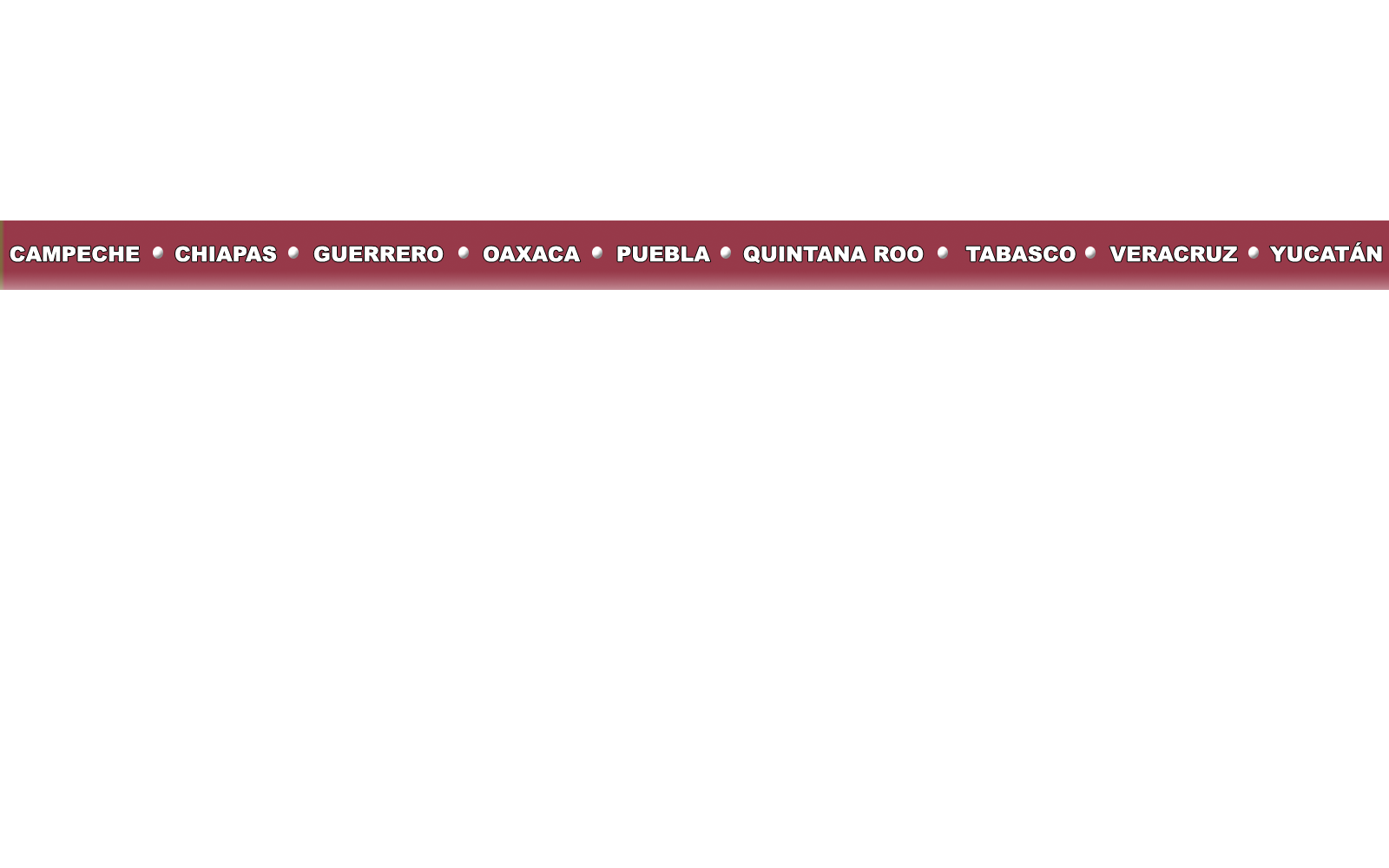 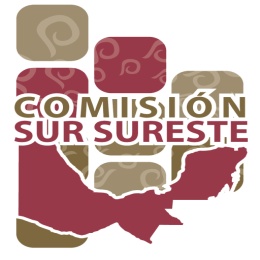 Comisión Integral para la Región Sur Sureste
Solicitud de propuestas para integrar agenda temática de la Comisión

Remitida a través de la Secretaría Técnica de la CONAGO el pasado 13 de mayo, teniendo como límite el pasado 18 de mayo.


Propuesta de Agenda Temática 2011

 Dar seguimiento a los ejes temáticos que forman parte de la agenda 2010

Integrar una cartera interinstitucional de obras de infraestructura de impacto regional y de interés de los estados que integran la Comisión, que sea presentada por los gobernadores del Sur Sureste e impulsada mediante reunión con la Comisión de Presupuesto de la Cámara de Diputados del Congreso de la Unión de cara a la integración del PEF 2012.
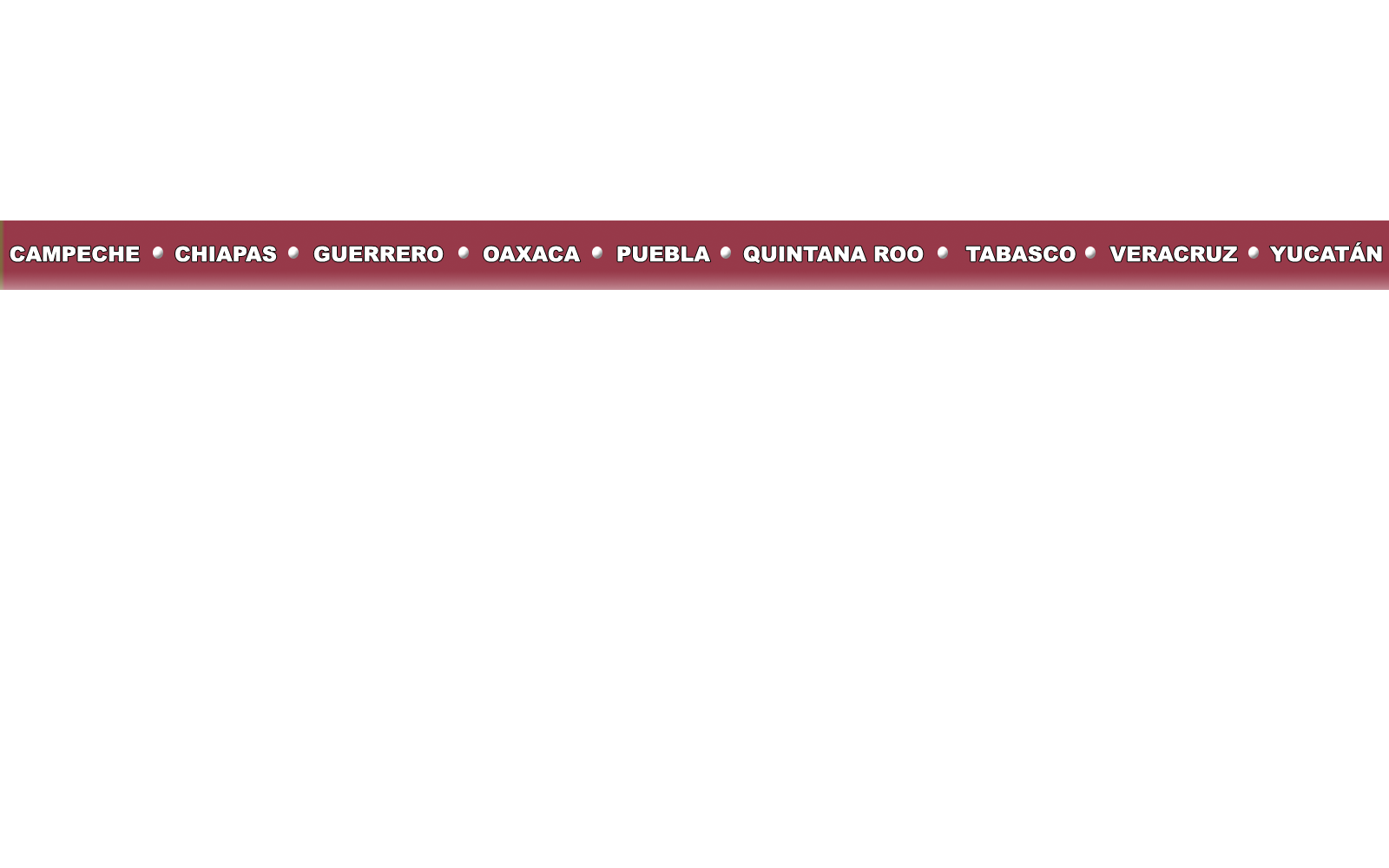 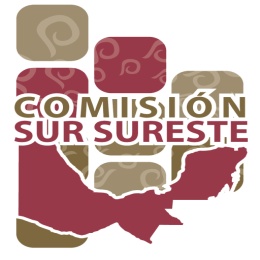 Comisión Integral para la Región Sur Sureste
Solicitar a FIDESUR, el estatus de cartera de proyectos ejecutivos del Corredor Industrial de la Frontera Sur, para coadyuvar en la gestión de recursos de aquellos que no  cuenten con dicho apoyo ante la Cámara de Diputados de cara a la integración del PEF 2012.

Incluir el tema de la seguridad de la frontera Sur y dar seguimiento al mismos, de acuerdo a la propuesta de pronunciamiento que esta comisión pondrá a consideración en la próxima reunió plenaria de la CONAGO.

d)   Concretar el inicio del funcionamiento del Centro de Investigación del Cambio Global y la Sustentabilidad del Sureste.
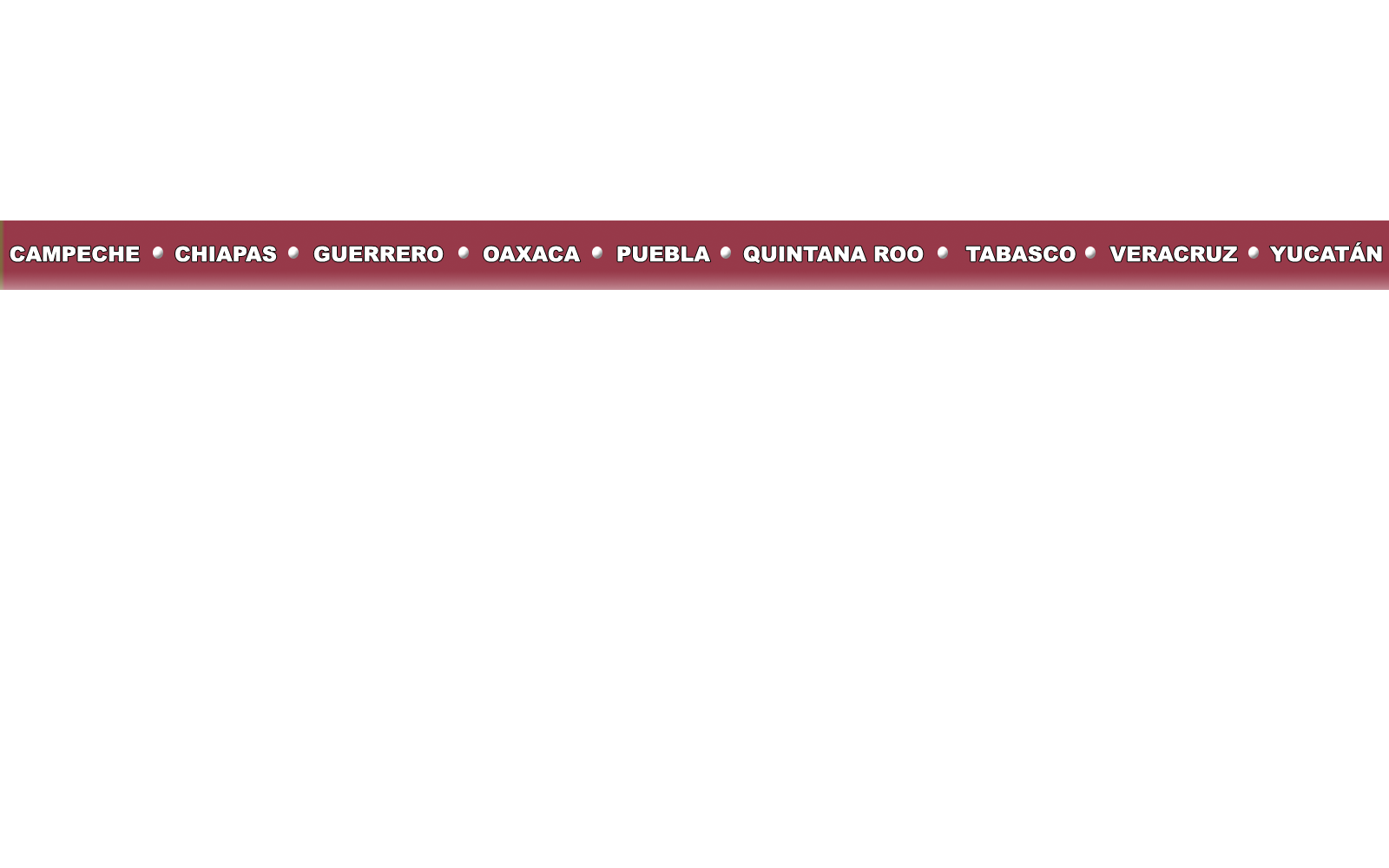 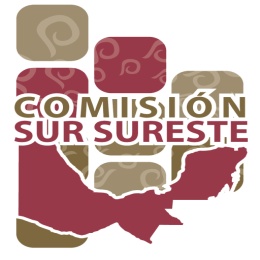 Comisión Integral para la Región Sur Sureste
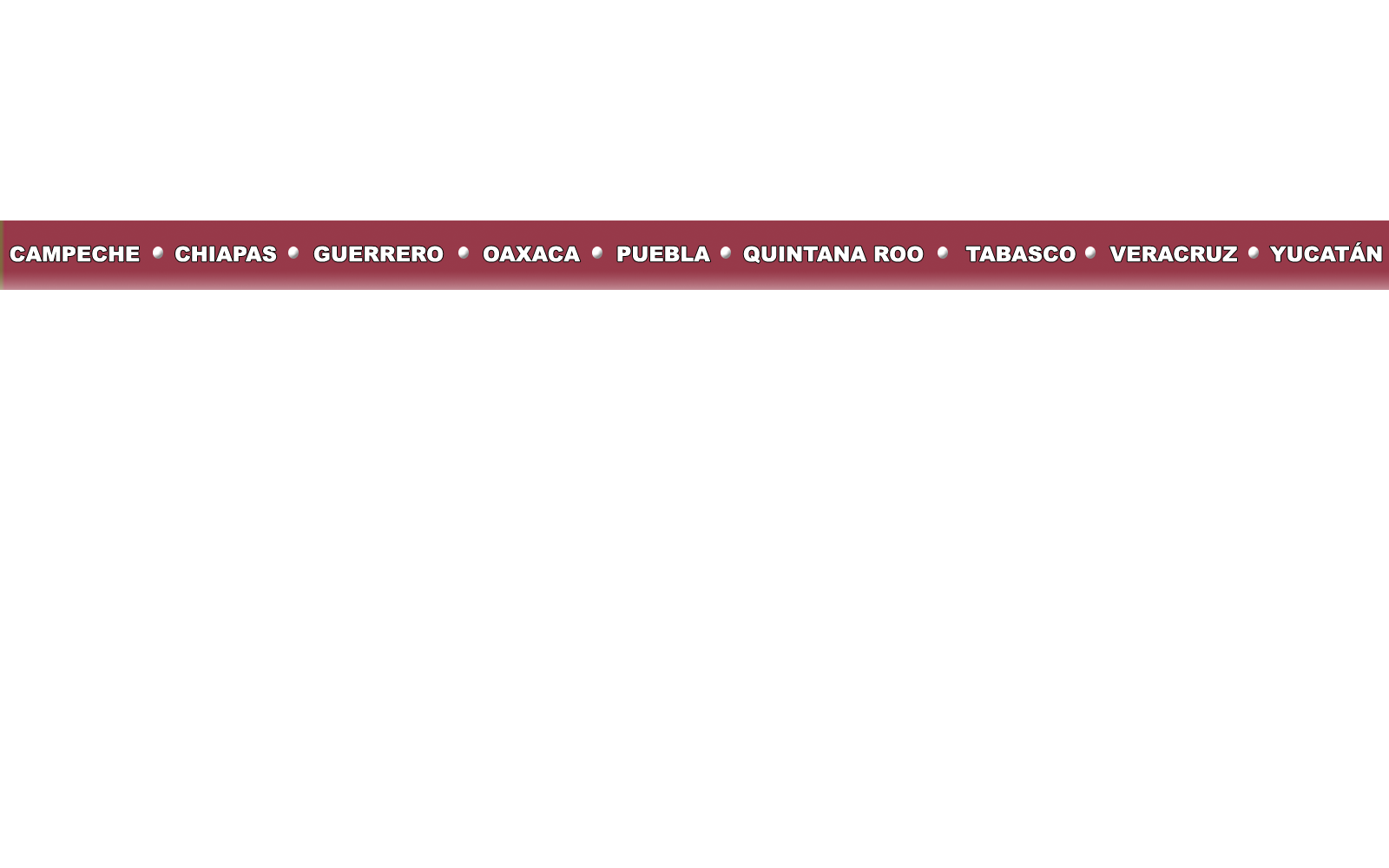 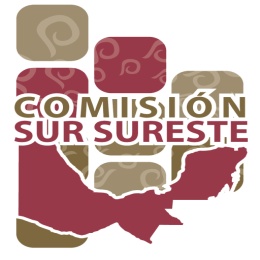 Comisión Integral para la Región Sur Sureste
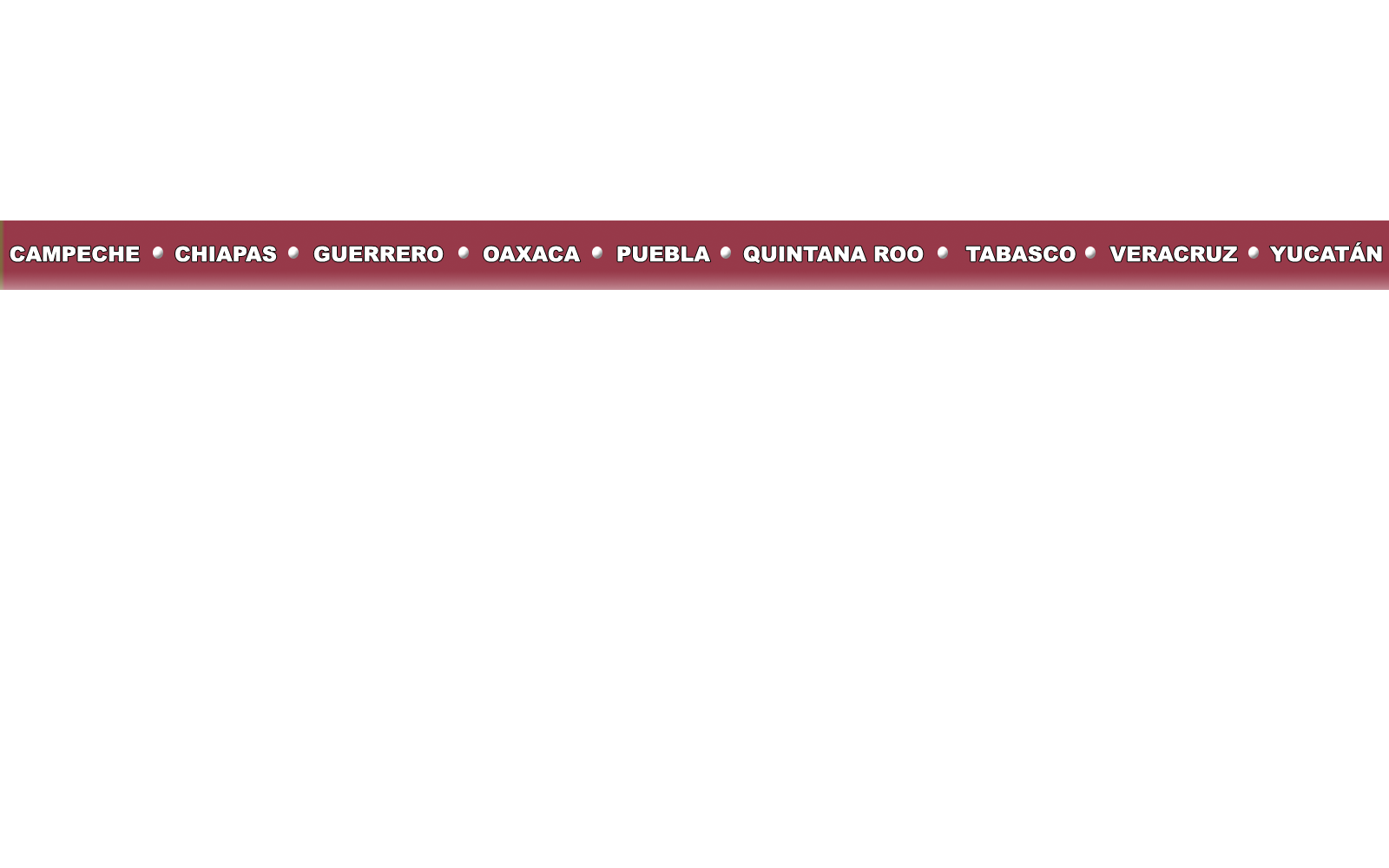 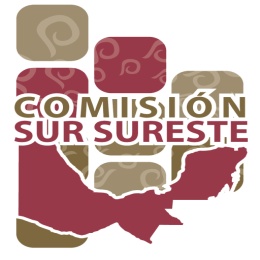 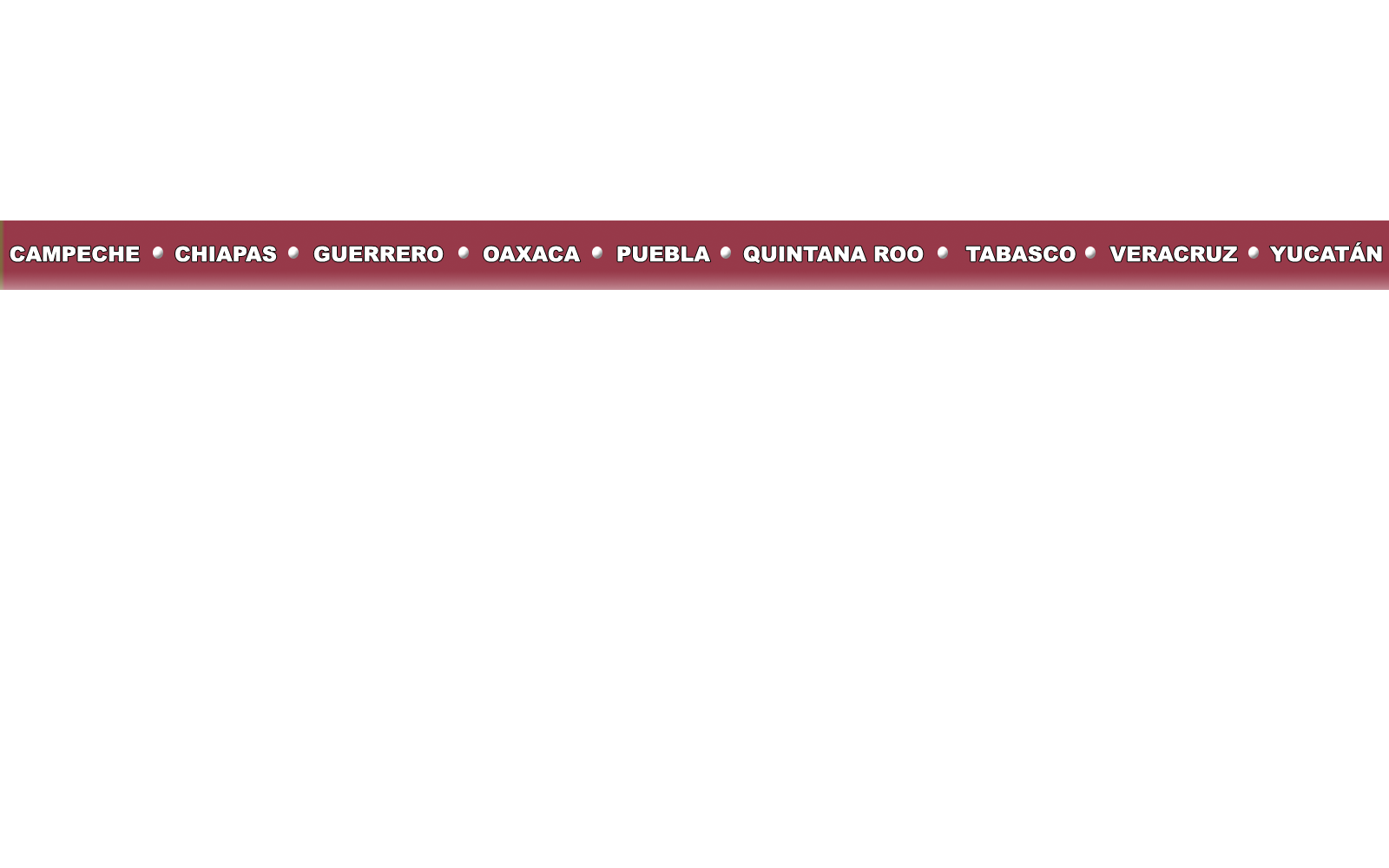